Using Understand Scoring with Local Performance Assessments for Verified Credit
Fall 2019
QFT
Question Formulation Technique
Q Focus: Scoring Performance Assessments
I. Write as many questions as you can conjure.
II. No discussing. No judging. No clarifying.
III. One person captures the exact question.
IV. You have 3 minutes.
V. Number your questions.
Q Focus: Scoring Performance Assessments Part Two
I. As a group, determine if your questions are “closed” or “open.”
II. Change three of your “closed” questions into “open” ones.
III. Choose your three most important questions.
IV. Discuss as a group why you chose those three questions.
V. Did you notice where your priority questions fell in a numerical order?
Learning Target and Agenda
Learning Target: You will learn the process for using the VDOE rubrics to score student work for locally verified credit in writing.

Today’s Agenda:
Review Focused Holistic Scoring vs. Grading
Review Scoring and Weights
Discuss Reader Bias
Review VDOE Rubrics 
Practice Scoring: Small Group, Whole Group
Wrap Up
Focused Holistic Scoring vs. Grading
What’s the difference?
Understanding Focused Holistic Scoring
We will score each paper holistically in two areas: composing & written expression AND usage & mechanics.
Remember, we will review the paper as a whole for each category.
Reframe your lens. You are a scorer, not a grader. This is not a teachable moment that generates feedback. This is a summative performance measure.
○Think support, not criticism.
○Think with a standardized lens (SAT/ACT/AP/SOL writing tests).
Each group member needs a copy of the VDOE Rubric located in the designated folder on your table.
Composing and Written Expression Usage and Mechanics
4--The writer demonstrates consistent, though not necessarily perfect, control … 
3--The writer demonstrates reasonable, though not necessarily consistent, control …
2--The writer demonstrates inconsistent control …
1--The writer demonstrates little or no control …
Composing & Written Expression: Score Point 4 (2017)
The writer demonstrates consistent, though not necessarily perfect, control of the Composing/Written Expression domain’s features.
The writing at this score point level:
Develops a clear thesis that illustrates the central idea, purpose, or position.
Draws effective conclusions that follow logically from reasons, claims,	  or evidence presented. Includes a call to action or solution, analyzes misconceptions, or addresses counterclaims, when appropriate for the mode of writing.
Contains precise and relevant evidence that fully and clearly elaborates ideas and supports purpose, audience, and situation.
Composing and Written Expression: Score Point 4 (2017)
Score of 4 (Continued)

Organizes ideas in a sustained and logical sequence and exhibits unity by having few if any digressions, maintaining  a consistent point of view, using effective, purposeful transitions to connect ideas within and across paragraphs.
Contains purposeful sentence construction and variety through the appropriate subordination of ideas, and/or the effect embedding of modifiers.
Contains specific word choice, descriptive language, and purposeful information, enhancing the writer’s voice and creating a tone appropriate for the intended audience.
Addressing Reader Bias
We all have a reader bias; what’s yours?
Reader’s Bias
Reader bias refers to personal factors that may affect a reader's perception of a student's response, but have no basis in a rubric. Here are factors that affect some readers but must not be allowed to have an impact on scoring:
Appearance of Response
Length of Response
Repetition of Response
Offensive or Disturbing Content
Alert Papers
Reaction to Style
Writer’s Personality
Reactions to Writing Assessments
Reader’s Bias  (Part 1)
Appearance of Response. The quality of the keyboarding skills exhibited—stray spacing, margins not always flush, and overall neatness—are not part of the scoring criteria.
Length of Response. The length of a student paper is not part of the scoring criteria. Readers should take into consideration only whether the finished piece seems complete and has the components required.
Repetition of Response. Although readers may tire of reading several essays on the same topic, it is important to remember that for each student the response represents a unique attempt.
Reader’s Bias (Part 2)
Offensive or Disturbing Content. If a student uses vulgar language, adopts a sexist or racist point of view, or perhaps takes a naive or narrow approach to a topic, readers should not let the student's point of view affect the score. Likewise, readers should not let a student's lifestyle or maturity level influence them either positively or negatively regarding the writing.
Alert Papers. Because the prompts are designed to have meaning to students so they can create a personal response, sometimes the paper relates situations and information that are disturbing. It is Virginia's policy to bring disturbing papers to the attention of an adult close to the student as soon as possible so that positive action can be taken if necessary. Readers are instructed to indicate to the Scoring Director any paper that is found to be disturbing and then score the paper according to the criteria.
Reader’s Bias (Part 3)
Reactions to Style. A reader's own grammatical biases should not play a part in assigning a score if the student has not violated standard writing conventions. In other words, the absence of a formal thesis sentence, the use of first or second person, or an informal tone are not wrong in this type of assessment. Classroom assessments often have different requirements.
Writer's Personality. Writers may come across as brash, sassy, cute, self-aware, shy, surly, flat, honest, or naive. Readers are scoring the written passage, not the writer's personality.
Reactions to Writing Assessments. Some readers may approach writing assessments with their own biases in favor of one type of assessment over another. Or, they may believe it is impossible to score writing fairly using any of these techniques. The prompts and rubrics used in Understand Scoring for Virginia have been analyzed and validated by experts in the field and adhere to standard practices in state assessments. Teachers should tailor their own classroom writing assessments around local curricular expectations.
Rubrics and Practice Scoring
Let’s narrow our lens to focus on one writing task.
Anchor
Composing & Written Expression: Paper 1
Read “Paper 1” from  the designated folder on your table.
This paper is a 2.  Using the language of the rubric, explain why this paper is a 2.
Share your rationale with your neighbor.
This paper earned a 2
Rationale
The writer demonstrates inconsistent control of several of the Composing/Written Expression domain’s features, receiving a score point 2. 

The writer identifies a central idea but draws weak conclusions from the limited evidence listed. Ideas are organized by paragraphs and some basic transitions are used to connect ideas across paragraphs. However, there is limited evidence that connects ideas within paragraphs. Sentence variety is often lacking and word choice is mostly general.
Composing and Written Expression Paper 2
Read “Paper 2” from  the designated folder on your table.
This paper is a 3.  Using the language of the rubric, explain why this paper is a 3.
Share your rationale with your neighbor.
This paper earned a 3
Rationale: Paper 2
The writer demonstrates reasonable, but not consistent, control of the Composing/Written Expression domain’s features, earning a score point 3.

The writer of this essay develops a generally clear thesis and draws reasonable conclusions. The response contains relevant evidence that elaborates ideas and supports purpose, though elaboration is occasionally thin. Ideas are organized in a logical sequence, and there are only a few minor digressions that do not contribute to the purpose. Some reasonably specific word choice and purposeful information help create tone and enhance the writer’s voice.
Usage and Mechanics
Usage and Mechanics Anchor
Usage and Mechanics Paper 1
Read “Paper 1” from  the designated folder on your table.
This paper is a 3.  Using the language of the rubric, explain why this paper is a 3.
Share your rationale with your neighbor.
Usage and Mechanics Paper 1: This paper earned a 3
Rationale: Paper 1
The writer demonstrates reasonable, but not consistent, control of most of the features of the usage and mechanics domain. 

In terms of sentence formations, the feature is handled well, although a comma splice appears in the third paragraph. In usage, a variety of errors proves indicative of some weakness in the feature. Parts of speech are confused at times, and homophone mistakes, as well as subject-verb agreement issues, are present alongside examples of correct usage. In mechanics, commas are used properly at times but are missing at others. The variety of errors across features of the Usage and Mechanics domain demonstrates reasonable, but not consistent control, warranting a score point 3.
Usage and Mechanics Paper 2
Read “Paper 2” from  the designated folder on your table.  
This paper is a 4. Using the language of the rubric, explain why this paper is a 4.
Share your rationale with your neighbor.
This paper earned a 4
Rationale: Usage and Mechanics Paper 2
The writer demonstrates consistent, though not necessarily perfect, control of the Usage and Mechanics domain’s features.

Despite two sentences in the last paragraph that begin with the conjunction “but,” which are treated as errors, consistent control of sentence formation is evident throughout the response. There are a couple of usage errors; however, usage is well controlled overall. Punctuation is consistently employed, with only a few errors involving missing commas before introductory clauses. Consistent, though not necessarily perfect, control of the Usage and Mechanics domain’s features is displayed throughout this response, resulting in a score point 4.
Experience the Scoring Process
Each group member needs a copy of the Practice Scoring papers located in th designated folder on your table.
On Your Own
Read both sample papers. Give each paper a score for each category.
Share your scores with your neighbor.
Paper 1 earned a 2 in Composing & Written Expression.
Rationale: Composing and Written Expression Paper 1
The writer attempts to develop a thesis but inconsistently illustrates the central idea. The evidence provided is thin, and the conclusions drawn are weak. There is evidence of an organizational structure, and there are no major digressions, but the response lacks transitions to connect ideas across paragraphs. The writer demonstrates inconsistent control of several of the Composing/Written Expression domain’s features, indicating significant weakness, receiving a score point 2.
Rationale: Paper 1 (Continued)
Usage and Mechanics 
The writer demonstrates consistent control of sentence formation, avoiding fragments and run-ons, although there is a comma splice. Usage is consistently controlled. There are a few mechanics errors in punctuation, spelling, and capitalization. The response is correctly formatted. The writer demonstrates consistent, though not necessarily perfect control of the Usage and Mechanics domain’s features, receiving a score point 4.
Paper #2 earned a 3 in Composing & Written Expression.
Rationale: Composing and Written Expression Paper 2
Composing/Written Expression

The writer identifies a central idea and cites relevant evidence as support. There is a logical organizational structure with few digressions. Some reasonably specific word choice and purposeful information help enhance the writer’s voice. The writer demonstrates reasonable, but not consistent control, of the Composing/Written Expression domain’s features, receiving a score point 3.
Rationale: Paper 2 (Continued)
Usage and Mechanics

Most sentences are formed correctly, and usage is well-controlled, though that feature is not error-free. Mechanics are consistently controlled, although there are a few mistakes in capitalization and punctuation. Overall, the writer demonstrates consistent, though not necessarily perfect, control of the Usage and Mechanics domain’s features, receiving a score point 4.
Scoring and Weights
“How can students earn their local verified credit?”
Putting It Together: Performance Level Descriptors
Persuasive
Analytical
Argumentative
Performance Level Descriptors
Students will earn their local verified credit after they have written all three performance tasks and met the performance level descriptor criteria set forth by the VDOE.
Reviewing the Rubric
Composing & Written Expression
○	Grading scale of 1-4
Weighted Twice

◉Usage and Mechanics
○	Grading scale of 1-4
Scoring
◉2 Categories: Composing & Written Expression AND Usage & Mechanics.
◉Each category is scored on a 1-4 rubric.
◉The Composing & Written Expression score is doubled.
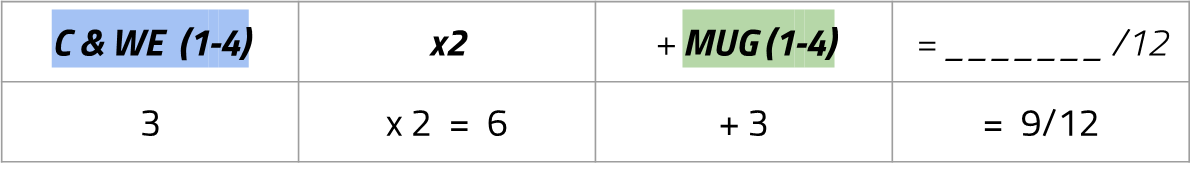 How is this scored?
The VDOE scores the EOC Short Paper with two scorers. This outlines a two-scorer option.
◉Both scores are added together for a total of 24 possible points.
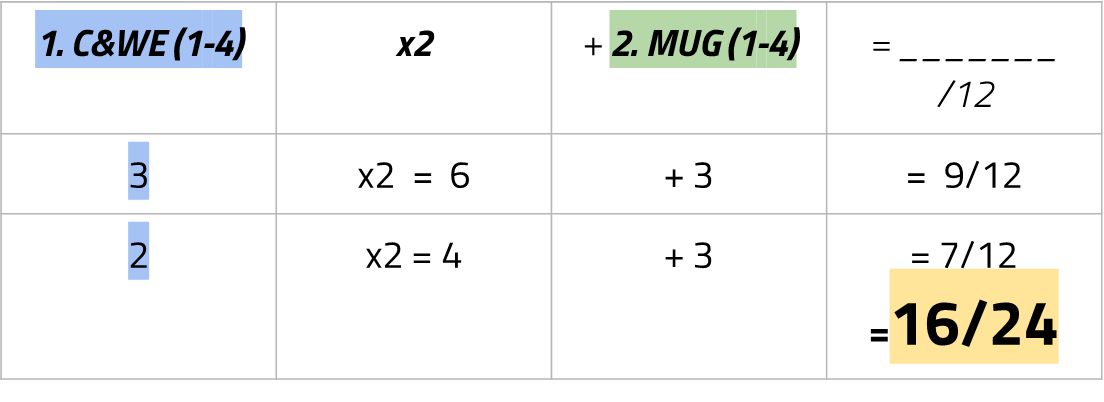 A 16/24 is a successful attempt for the EOC Short Paper.
Local Performance Assessment Scoring
A similar protocol could be used after each written attempt to help determine if a student should rewrite to a new task.
Individual tasks will be scored according to the local high school rubric for the 2017 SOL. 
The student’s final body of evidence is evaluated according to the EOC Writing Performance Level Descriptors to determine if a verified credit is awarded.
Put It Together
Performance Level Descriptors For Writing
Persuasive
Argumentative
Analytical
Concluding Step
After students have written to their three performance tasks, their portfolio of writing tasks are analyzed using the performance level descriptors.
The performance level descriptors are not associated with a specific number. 
The individual score for one writing task can serve as an indicator of student competency.
Performance Level Descriptors: What are the Parts?
Fail Basic
A student performing at this level should be able to use resources, prewriting strategies, and revision in order to: develop a simple thesis; provide basic information and limited evidence related to the topic; show relationships between or among ideas; arrange sentences in an attempt to exhibit unity; construct a limited variety of sentences; use specific words and relevant vocabulary to write about a topic; compose sentences that maintain standard usage; use mechanics to support writing.
Pass Proficient
A student performing at this level should be able to use resources, prewriting strategies, and revision in order to: compose a logical thesis that conveys a central idea, purpose, or position; support the thesis with accurate, relevant evidence; provide conclusions drawn from reasons, claims, or evidence; attempt to provide a call to action or solution, analyze misconceptions, or address counterclaims, when appropriate for the mode of writing; connect ideas in a clear progression to show unity; use modifiers to create varied, complex sentences that enhance the writing; adapt word choice and language to the audience and purpose; compose complete sentences that demonstrate control of usage and mechanics.
Pass Advanced
A student performing at this level should be able to use resources, prewriting strategies, and revision in order to: compose a logical thesis that conveys a central idea, purpose, or position; support the thesis with accurate, relevant evidence; provide conclusions drawn from reasons, claims, or evidence; attempt to provide a call to action or solution, analyze misconceptions, or address counterclaims, when appropriate for the mode of writing; connect ideas in a clear progression to show unity; use modifiers to create varied, complex sentences that enhance the writing; adapt word choice and language to the audience and purpose; compose complete sentences that demonstrate control of usage and mechanics.
*While the use of resources, prewriting strategies, and revision are integral parts of the writing process, a completed piece of writing may not include direct evidence of these skills. Because of this limitation, it is not possible to evaluate a student’s use of resources, prewriting, or revision in the final writing samples included in the body of evidence evaluated for verified credit. School division staff must ensure a student’s competence in the use of these skills through other means.
Wrap-Up
Reflect on your questions from the QFT. Cross out questions that have been answered. What questions remain?
Thank you for joining us!
Dr. Melissa Goodwin
Supervisor of English
Chesapeake Public Schools
melissa.goodwin@cpschools.com
Me1issaGoodwin
Member: 2018-2019 
Local High School Assessment Range Finding Committee
Emily Stains
Secondary Literacy Curriculum Specialist
Chesterfield County Public Schools
emily_stains@ccpsnet.net
emily_stains413
Member: 2018-2019 
Local High School Assessment 
Range Finding Committee
Thank you!
Jennifer Campbell
English Teacher, Department Chair
Nelson County Public Schools
jennifercampbell@nelson.k12.va.us
CampbellNCHS
Member: 2018-2019 
Local High School Assessment Range Finding Committee
Brad Hutchinson
English Teacher, Department Chair
Bristol County Public Schools
hutchinson@bvps.org
Bhutchinson64
Member: 2018-2019 
Local High School Assessment Range Finding Committee